Management model管理模式
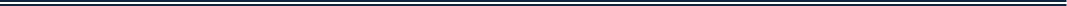 Non-contributory retirement and invalidity benefits
Benefits under the Special Sea Workers' Scheme
Unemployment benefits

非缴费型退休金和病残救济金
特殊海上工人计划中的福利
失业补助金
Management model  管理模式
3
Management model 管理模式
Principles that
guide the 
management of
the benefits
福利管理原则
EFFICIENCY 效率
EFFICACY 效益
TRANSPARENCY 透明
DECENTRALISATION 分权
UNIFORM AND EQUAL TREATMENT
统一方式、平等待遇
Management model  管理模式
Our model includes:
Management centres (52) and active contact centres – CAISS (434) to deal with a population of around 47 million residents
我们的模式包括：
管理中心(52) 和活跃的联络中心– CAISS (434) 为大约4700万人口提供服务
GUIDING PRINCIPLE:
CLOSENESS TO PEOPLE
指导原则:
亲近服务群众
Management model  管理模式
Values 价值
Technologically modern
技术现代化
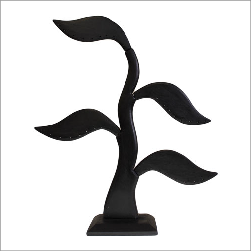 Examined by an independent body 
独立机构核查
Controlled by 
Parliament
国会监管
Discussed in 
social dialogue
通过社会对话方式导论
Management model  管理模式
Customer service and information
Recognition of the right to benefits
Control and monitoring of benefits
客户服务和信息
福利权的确认
福利的控制和监控
Areas of action
工作范围
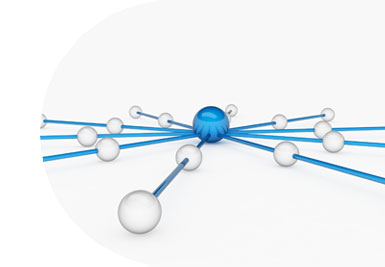 Recognition of the right to benefits 福利权益确认
Simplification of paperwork.
简化纸面工作
Automated procedures.
自动化程序 
Reduced processing times 
缩短处理时间
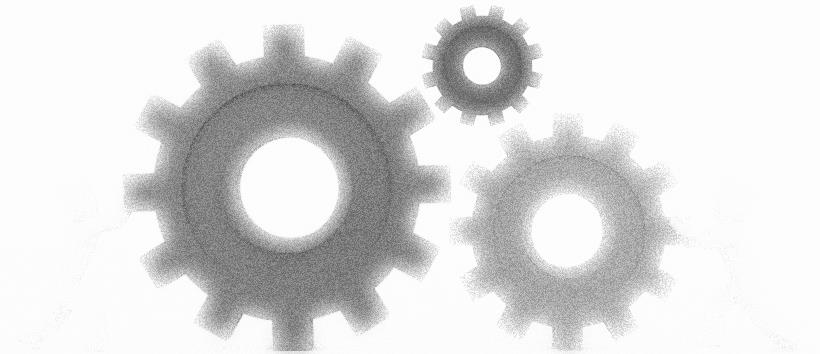 Average resolution period for RETIREMENT: 6.84 days
退休金事务平均处理时限为6.84天
Average resolution period for PERMANENT INCAPACITY: 42.14 days
永久丧失工作能力事务平均处理期限为42.14天
Average resolution period for DEATH AND SURVIVORS 6.58 days
逝者和遗属事务平均处理期限为6.58天
Recognition of the right to benefits 福利权益确认
Benefit application
福利申请
In person 本人到场
Online 在线
Opening of case file 打开个案申请文件

Processing of case file 处理个案申请文件

Supervision of the benefit 福利监管

Recognition of the benefit 待遇确认

Notification to the General Treasury of the Social Security. Processing of payment 通知社保基金总库处理待遇给付
Granting of pension 发放福利
Recognition of the right to benefits 福利权益确认
Benefit application 福利申请
Electronic and online services 电子和在线服务
TESOL (Electronic processing of applications): offers the possibility of presenting the benefit applications via the Internet.
TESOL (申请的电子化处理): 为通过网络提交福利申请提供可能性
Following validation, if the user registers the request the information will be sent to the corresponding management system随后的批准，如果用户注册了申请，信息会发送到相应的管理系统
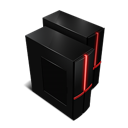 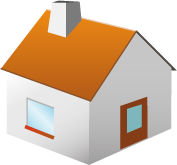 Corporate Systems
集合系统
TESOL
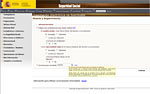 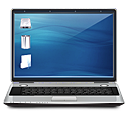 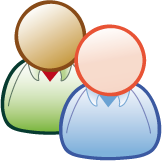 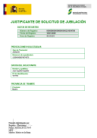 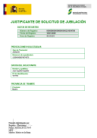 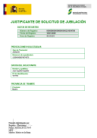 Registration receipt 注册凭据
When the process is complete, the applicant obtains a receipt of the registration signed digitally, with all the information necessary:
程序完成后，申请人获得一份有电子签名的注册凭据，包含必要信息：
:: Copy of application 申请副本
:: Associated file numbers 相关文件编号
:: Registration number 注册号码
:: List of documents to be presented 
    提交文件清单
:: Registration date and time 注册日期和实践
Recognition of the right to benefits 福利权益确认
Benefit application 福利申请
“YOUR SOCIAL SECURITY”website
“大家社保”网页
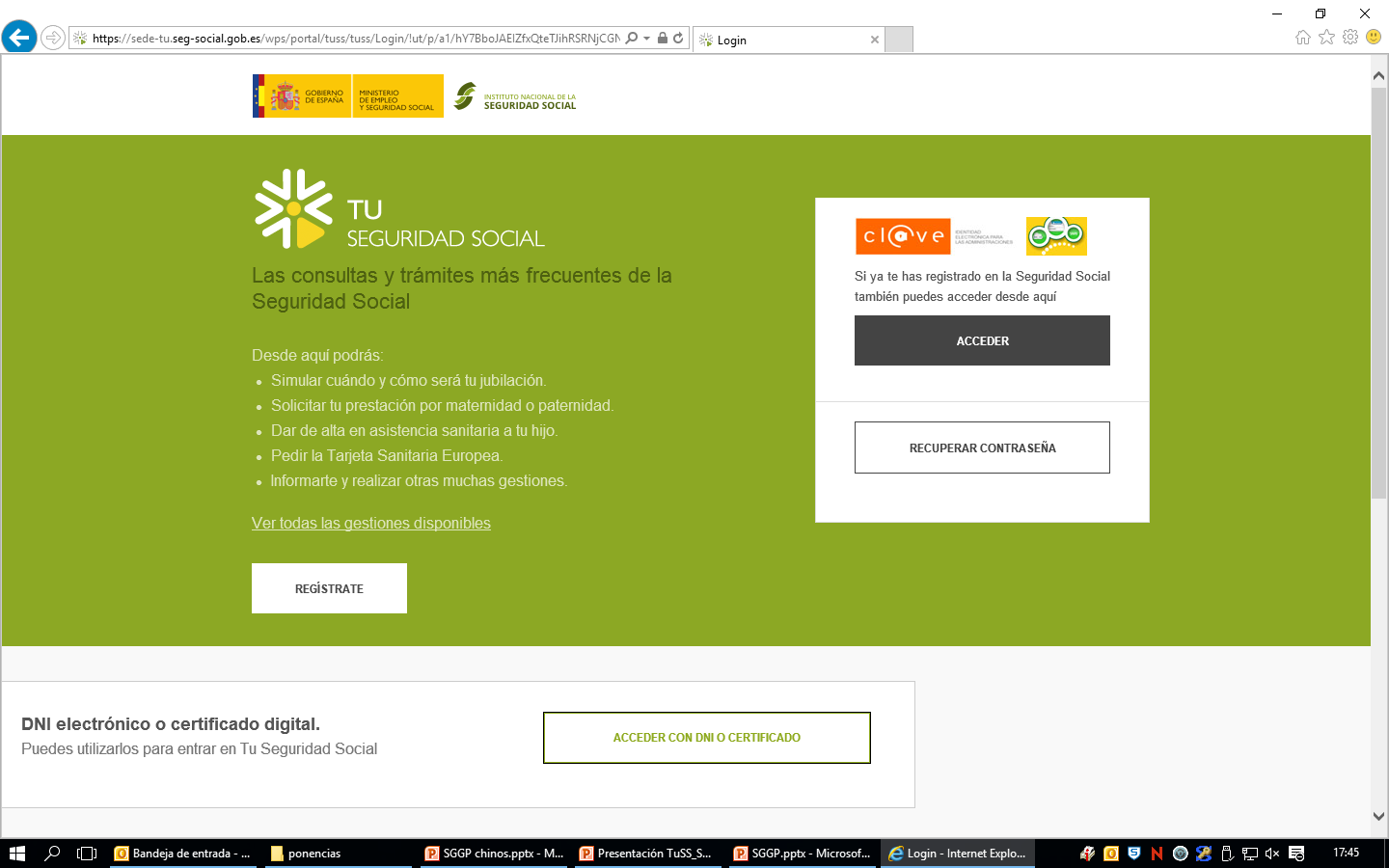 Recognition of the right to benefits 福利权益确认
Benefit application 福利申请
“YOUR SOCIAL SECURITY” website
“大家社保”网站
EMPLOYMENT AREA
Personalised information on contributions made for calculating  benefits
Information on the days left for access to ordinary retirement
就业区
有助于计算福利的个人缴费信息
普通退休的剩余时间信息
PENSIONS AREA
Information on current pensions
Online access to the necessary certificates for pensioners.
养老金区
现有养老金的信息
在线访问领取养老金人员的必要证书
Recognition of the right to benefits 福利权益确认
Benefit application
福利申请
In person 本人到场
Online 在线
Processing of file 处理申请文件


Automated internal processes 
内部自动化程序
Computer applications:
计算机应用程序  



Recognition of benefit 福利待遇确认
Authenticity 真实
Confidentiality 保密
Integrity 完整
Availability 有效
Continuance 持续
Pension award 发放养老金
Recognition of the right to benefits 福利权益确认
Pension application
养老金申请
In person 本人到场
Online 在线
GISS
CAISS
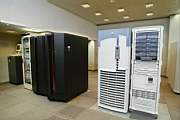 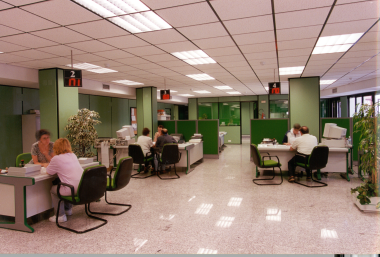 GISS
DDPP
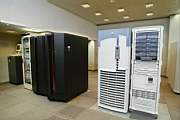 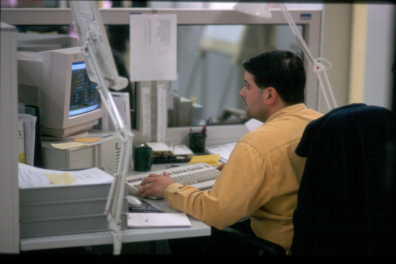 Resolution of case files  申请结果
First payment
首次给付
SILSSP
Pension amount 养老金额
Pension award 养老金发放
Recognition of the right to benefits 福利权益确认
Benefit application
福利申请
In person 本人到场
Online 在线
Interoperability of the Social Security System databases. Online connection
社保体系数据的互通性、在线链接
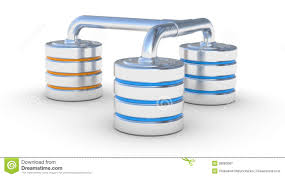 General Membership File 全体会员文件
Public pension database 公共养老金数据
General Contribution Database file 全体缴费数据库
General Collection File 总体采集文件
Pension award 养老金发放
Recognition of the right to benefits 福利权益确认
Supervision of benefits 福利监管
Supervision of recognition of the right to benefit福利待遇确认的监管
Supervision of receipt of benefit
   福利领取的监管
So that only the person with the right to the benefit can receive it and only while eligible to do so
只有符合资格、拥有福利权益的人才可以享受福利待遇
Supervision of benefits 福利监管
Supervision of eligibility to the benefit
   福利待遇资格监管
Check of compliance with requirements
审核是否符合条件
Retirement 退休

Permanent incapacity 永久丧失工作能力

Death and Survivors 亡故和遗属
Incompatibilities 不符合
Supervision of benefits 福利监管
Supervision of eligibility to benefit
   福利待遇资格监管
Retirement 退休

Membership and registration 成员身份与注册
Age 年龄
Contribution 缴费
Verification  of compliance with requirements
审核是否符合条件
Incompatibility 不符合
Supervision of benefits 福利监管
Supervision of recognition of the right to benefit
   对福利待遇资格确认的监管
Permanent incapacity 永久丧失工作能力

Membership and registration
成员身份与注册
Serious functional and anatomical limitations
重度功能和身体残障
Contributions 
缴费
Check of compliance with requirements
审核是否符合条件
Incompatibilities
不符合
Supervision of benefits 福利监管
Supervision of recognition of the right to the benefit
   对福利待遇资格确认的监管
Check of compliance with requirements
审核是否符合条件
Death and Survivors 亡故和遗属

Requirements for the deceased
亡故人员条件
Accreditation of kinship
亲属关系确认
Incompatibilities 不符合
Supervision of benefits 福利监管
2. Supervision of receipt of benefit
  福利收取监管
Monitoring of deaths 
亡故人员监控
Monitoring of top-ups to minimum pensions
补充最低养老金监控
Monitoring of fraudulent registrations
注册欺诈监控
Automation of cancellations due to death
因亡故自动取消福利发放
Automation of expiries
自动到期
Automation of those condemned for offences
因裁定有罪而自动终止
We process all the files that enter the entity without ever allowing any to accumulate
我们处理机构收到的所有文件，不允许有任何积压
We guarantee the principle of non-interruption of income
我们保证收入不间断原则
We process the files with as little paperwork as possible and the least possible trouble for people
我们以尽可能少的纸面工作处理申请，并尽可能不给群众造成麻烦
We provide quick and professional attention for the users of our services, in personal, by phone and online
我们为用户提供快捷专业的服务，可以本人到现场、通过电话或在线找到我们
THANK YOU VERY MUCH
谢谢聆听！